Sepsis
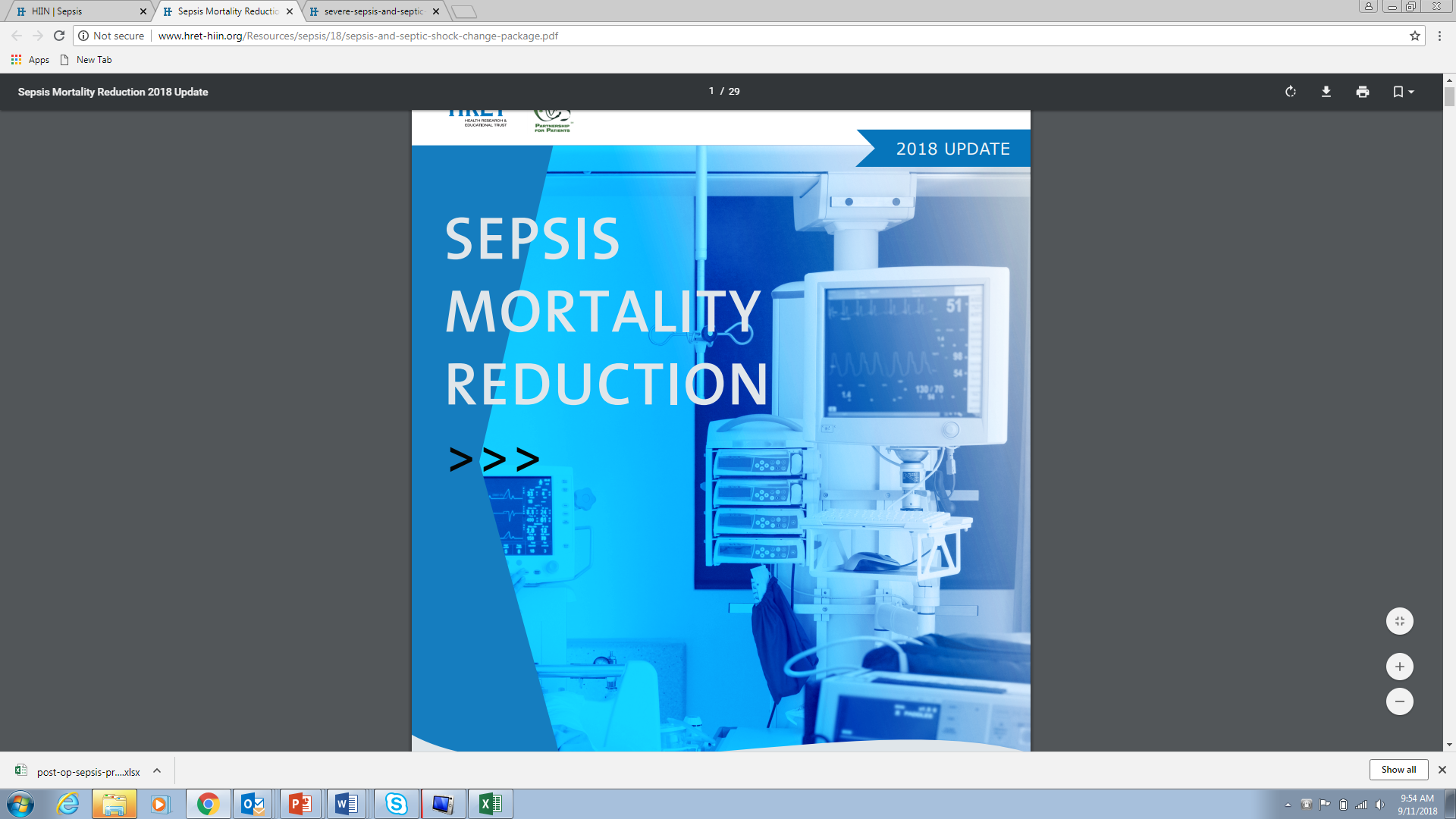 Patricia Atkinson
Director of Quality and Performance Improvement Alaska State Hospital and Nursing Home Association 


Carol Wagner
Senior Advisor President HRET
AHA Center for Innovation
Sepsis – Magnitude of the Issue
Sepsis is diagnosed in over one million patients each year in the United States.
$20.3 billion in health care costs
5.2 % of the total cost for all hospitalizations and was the most expensive condition treated
Mortality rate of 28 to 50 percent
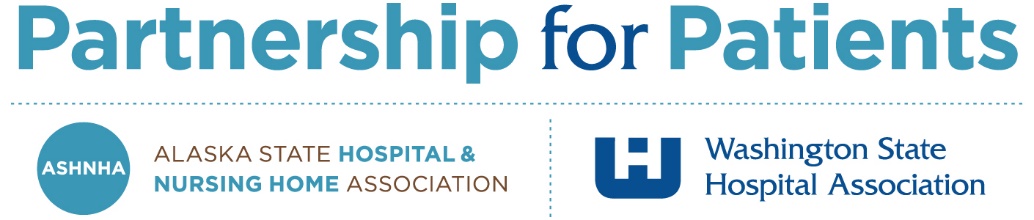 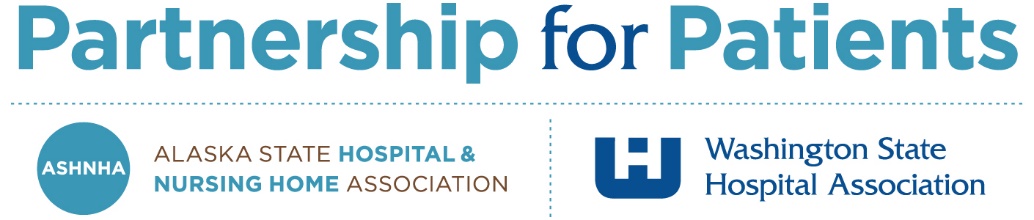 2
Sepsis Core Measure
CMS National Core Measure for Sepsis, beginning October 2015, measures compliance with the 3-hour and 6-hour bundle interventions to reduce sepsis mortality.
National average: 49% (2017)
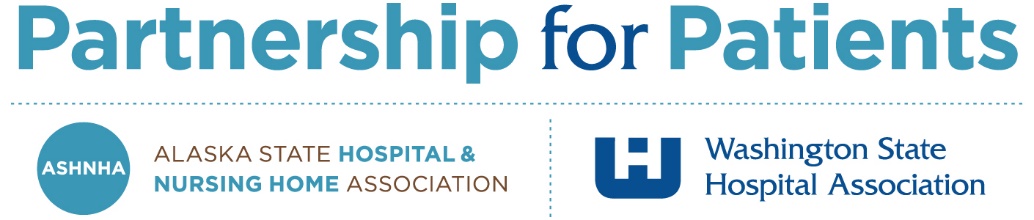 3
Sepsis
Sepsis is real and impacts our friends and family.
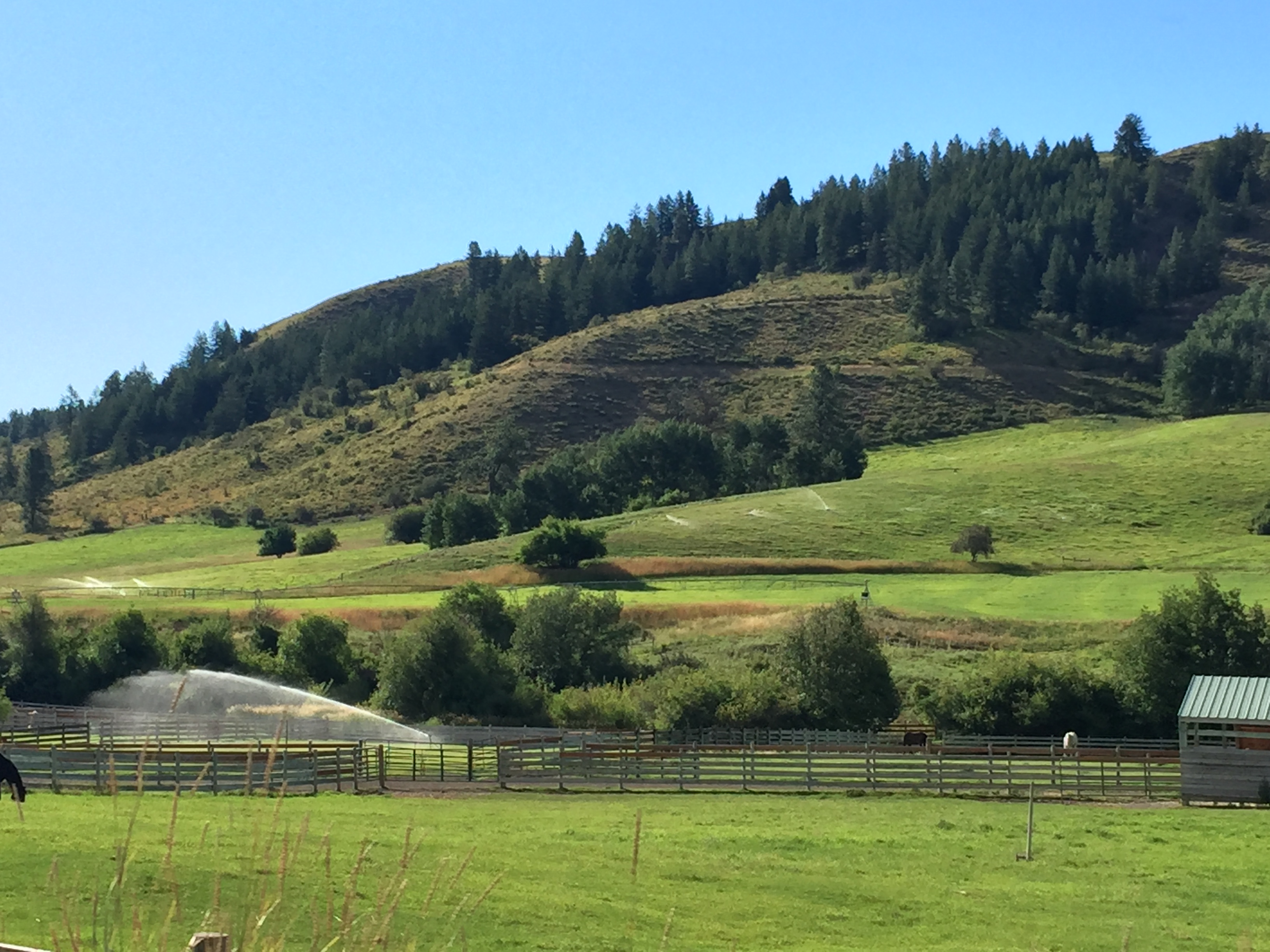 4
Photograph by Carol Wagner
Sepsis Mortality Reduction - Inpatient
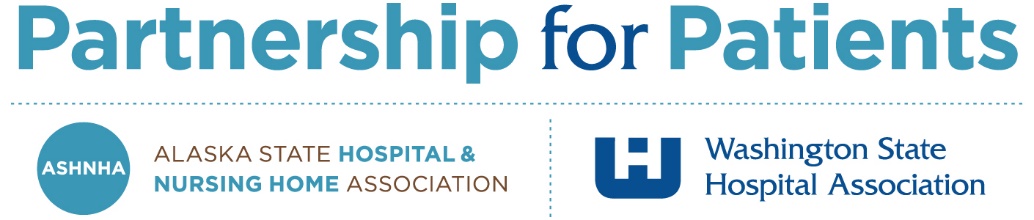 5
How did they do it?
Part of 52-hospital Providence St. Joseph collaborative on sepsis mortality reduction
Use Hoag Hospital, Newport Beach CA, as model
Physician and nurse co-champions
Multidisciplinary steering committee
Strong administrative support
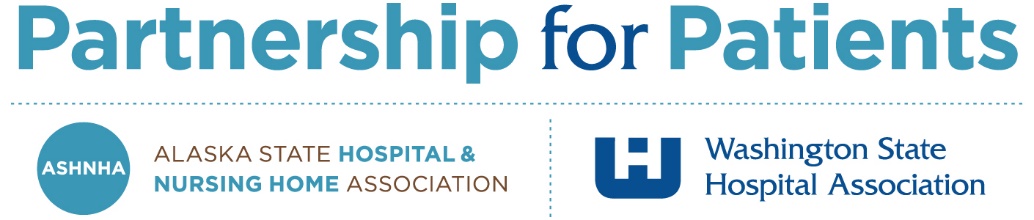 6
Multiple Interventions
PDSA cycles – analyzed from all angles
Gemba walks
CNA testing and education
Patient and family education
Bathroom education
Improving relationships – nurse/CNA 
Improving communication – nurse/physician
Early risk recognition in the ED
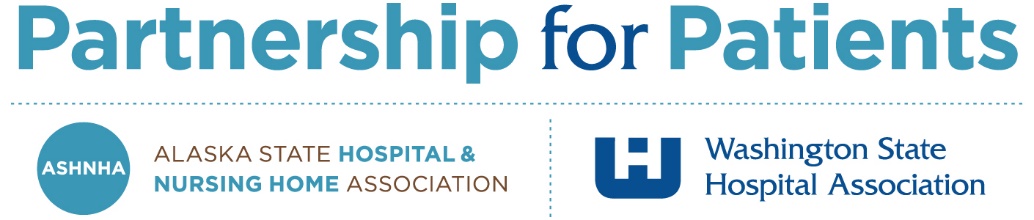 7
Strategies That Make a Difference
Nurse initiated order sets
Sepsis nurses – smoother transitions
Reluctant docs listen to sepsis nurses
Hardwiring treatment bundles – high reliability
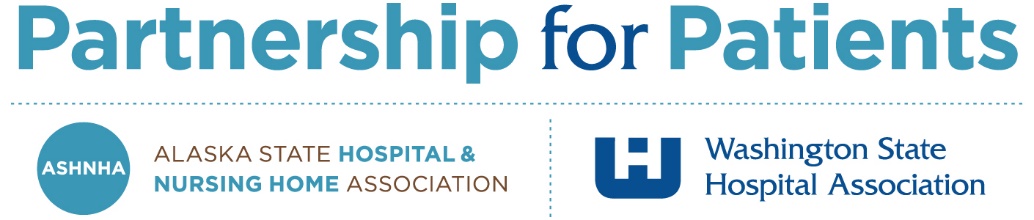 8
What’s working in your state?
Share best practices and tools
Share your challenges!
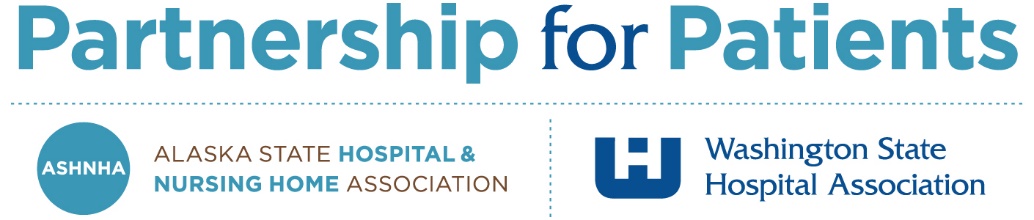 9